Figure 1 HeLa cell survival rate (%) in different concentrations of cinnamaldehyde. MTT analysis demonstrated the ...
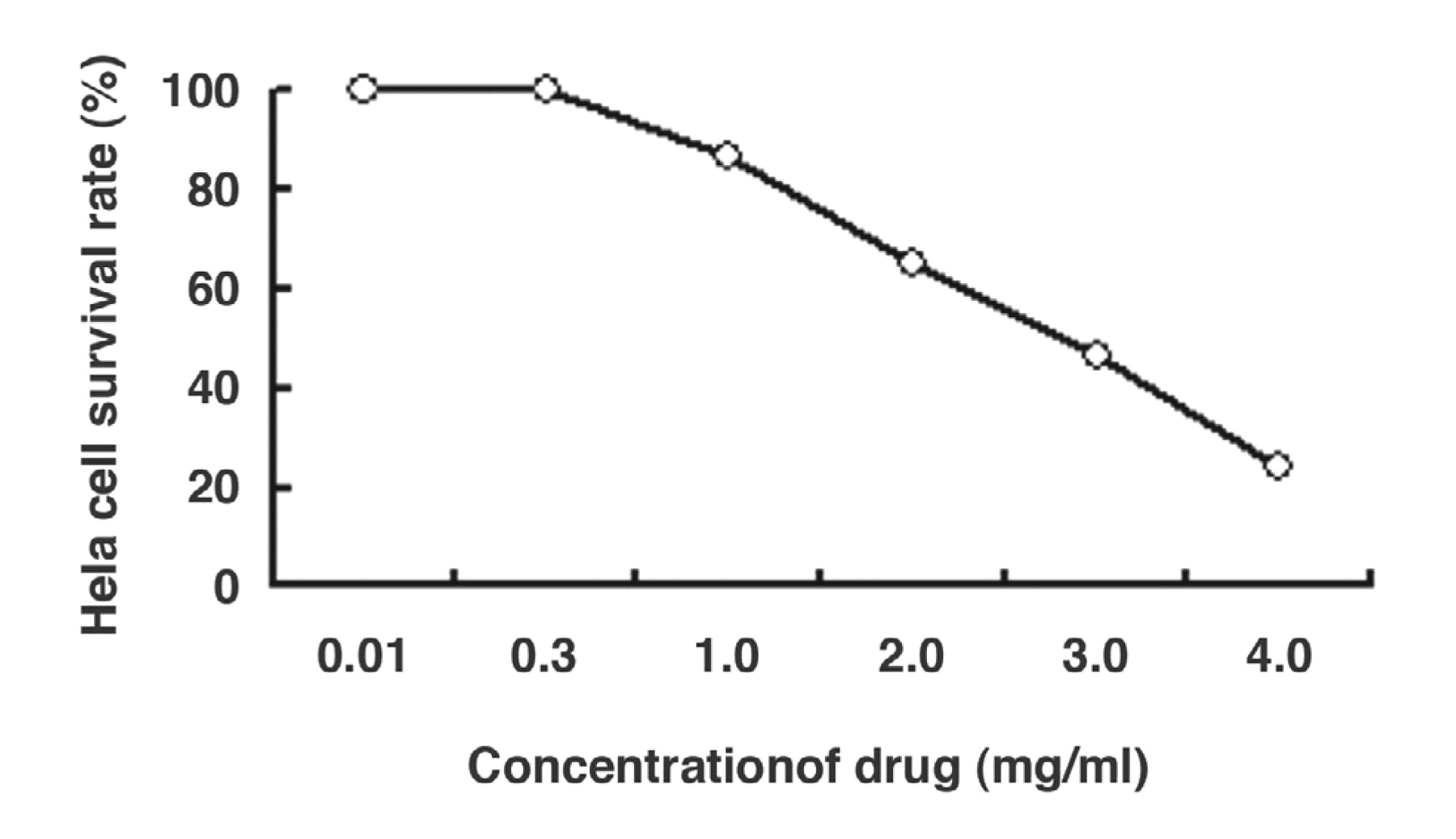 Lab Med, Volume 40, Issue 11, November 2009, Pages 669–674, https://doi.org/10.1309/LMF0U47XNDKBZTRQ
The content of this slide may be subject to copyright: please see the slide notes for details.
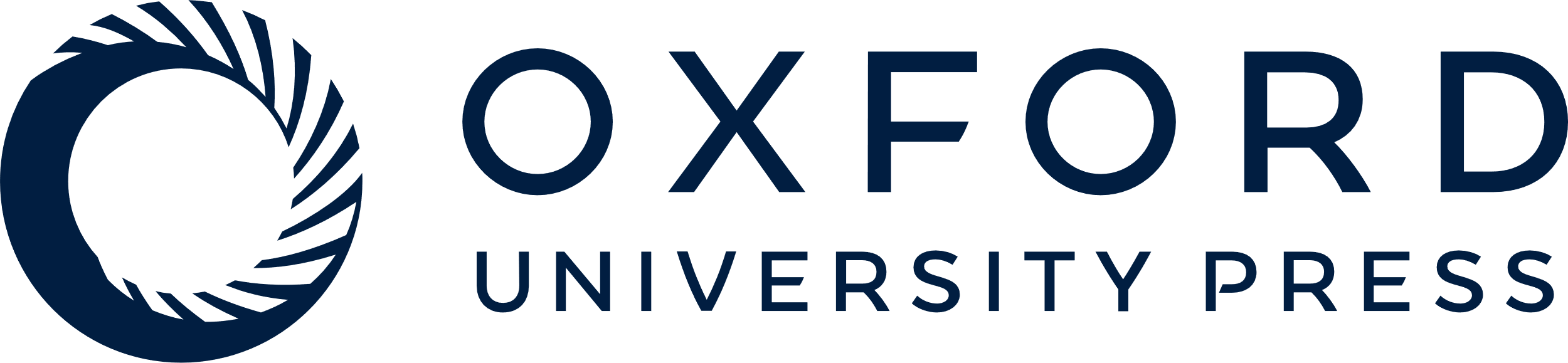 [Speaker Notes: Figure 1 HeLa cell survival rate (%) in different concentrations of cinnamaldehyde. MTT analysis demonstrated the toxicity of cinnamaldehyde to HeLa cells. After the addition of 20 μL of MTT solution (5 mg/mL) to each well, the cell cultures were incubated at 37°C in 5% CO2. Dimethylsulfoxide (200 μL) was then added to every hole. The optical density value was measured by shading selection using on enzyme-linked immunosorbent assay. Experiments were repeated 3 times.


Unless provided in the caption above, the following copyright applies to the content of this slide: © American Society of Clinical Pathologists]
Image 1 Result of CPE (200x). (A) Normal HeLa cells. (B) HeLa cells infected with ADV3. (C) The effect of ...
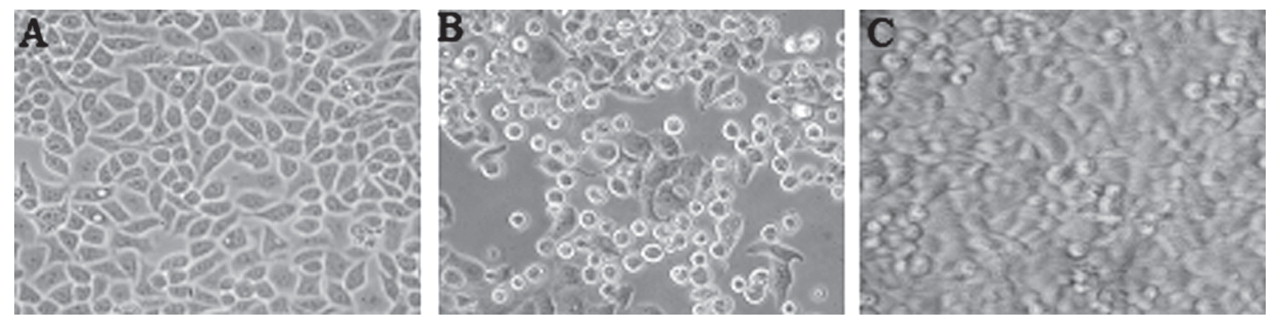 Lab Med, Volume 40, Issue 11, November 2009, Pages 669–674, https://doi.org/10.1309/LMF0U47XNDKBZTRQ
The content of this slide may be subject to copyright: please see the slide notes for details.
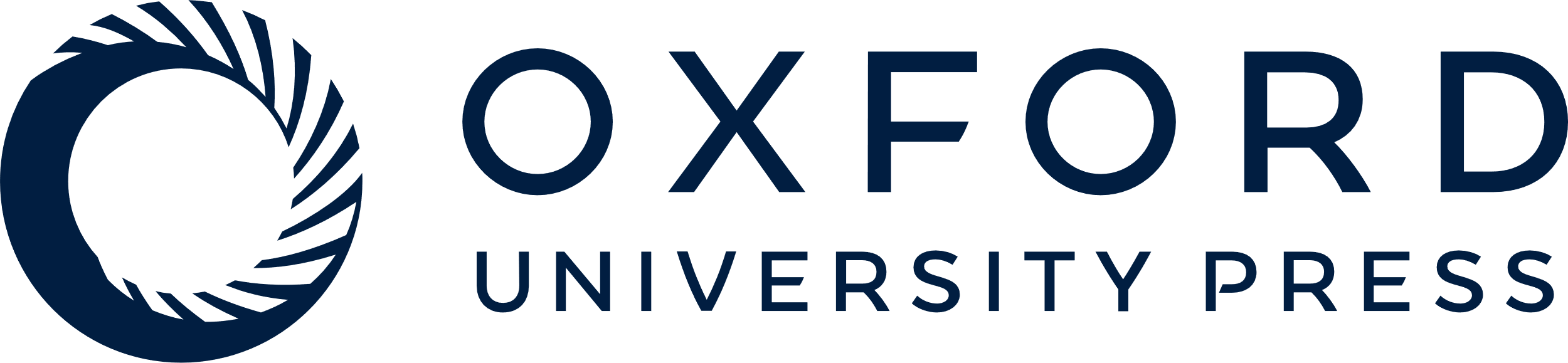 [Speaker Notes: Image 1 Result of CPE (200x). (A) Normal HeLa cells. (B) HeLa cells infected with ADV3. (C) The effect of cinnamaldehyde on ADV3.


Unless provided in the caption above, the following copyright applies to the content of this slide: © American Society of Clinical Pathologists]
Figure 2 MTT analysis of the anti-ADV3 role of cinnamaldehyde. The MTT method is performed as described in Figure 1.
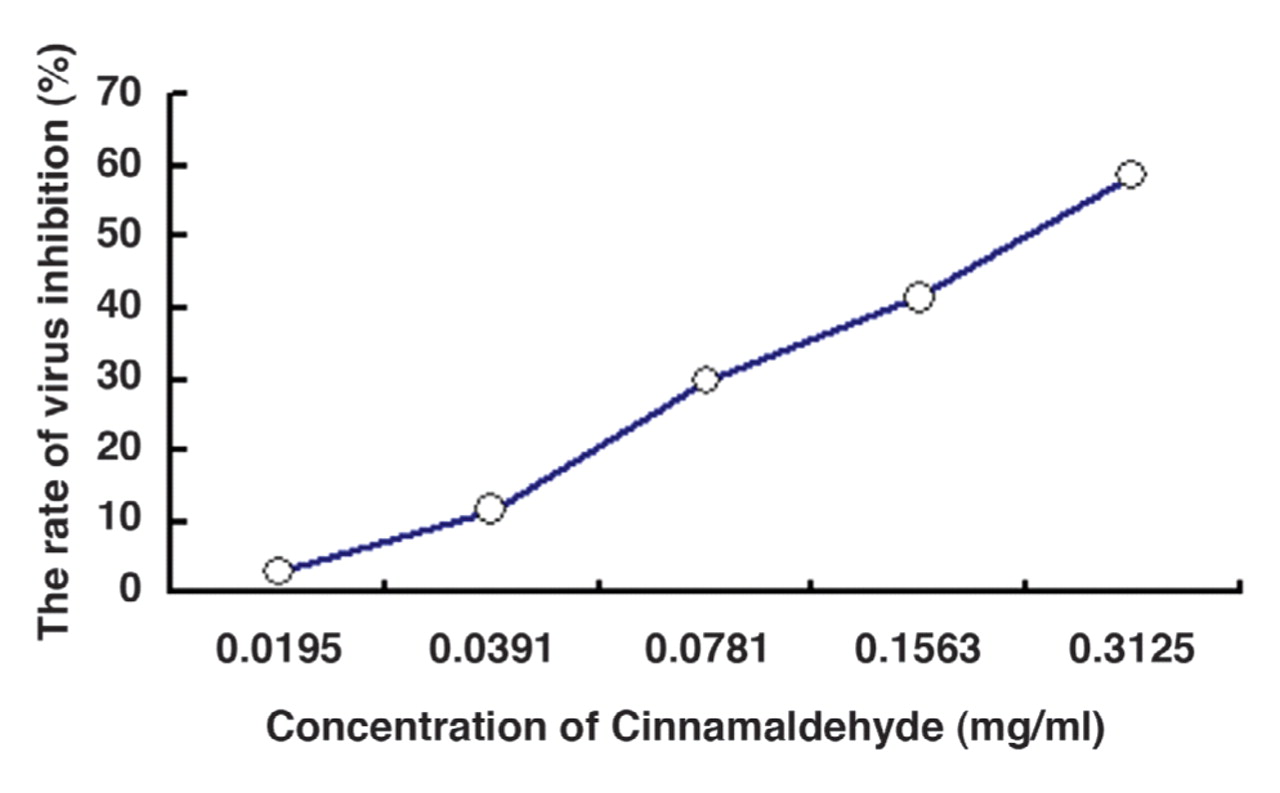 Lab Med, Volume 40, Issue 11, November 2009, Pages 669–674, https://doi.org/10.1309/LMF0U47XNDKBZTRQ
The content of this slide may be subject to copyright: please see the slide notes for details.
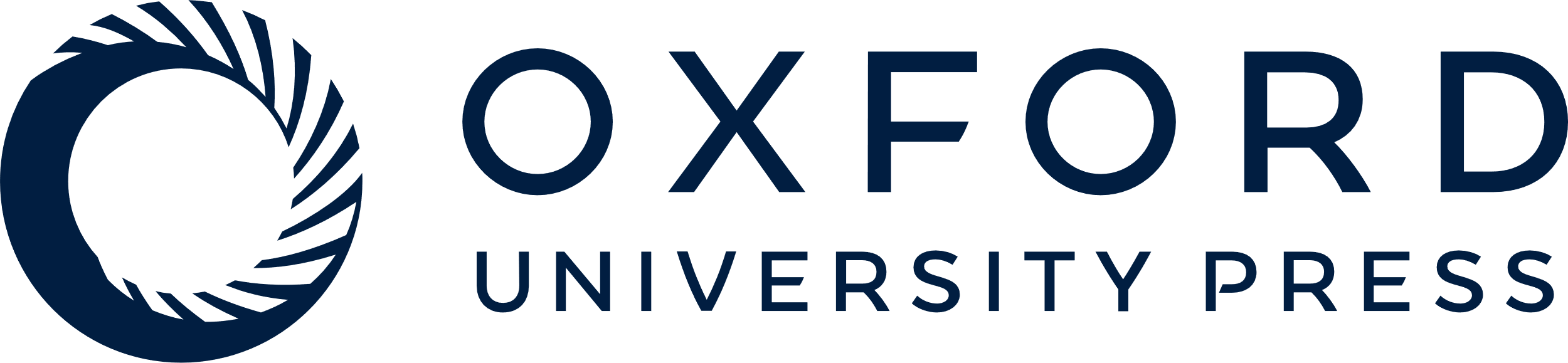 [Speaker Notes: Figure 2 MTT analysis of the anti-ADV3 role of cinnamaldehyde. The MTT method is performed as described in Figure 1.


Unless provided in the caption above, the following copyright applies to the content of this slide: © American Society of Clinical Pathologists]
Figure 3 Expression of caspase-3, caspase-8, and caspase-9 proteins (Western blotting). Results are presented as an ...
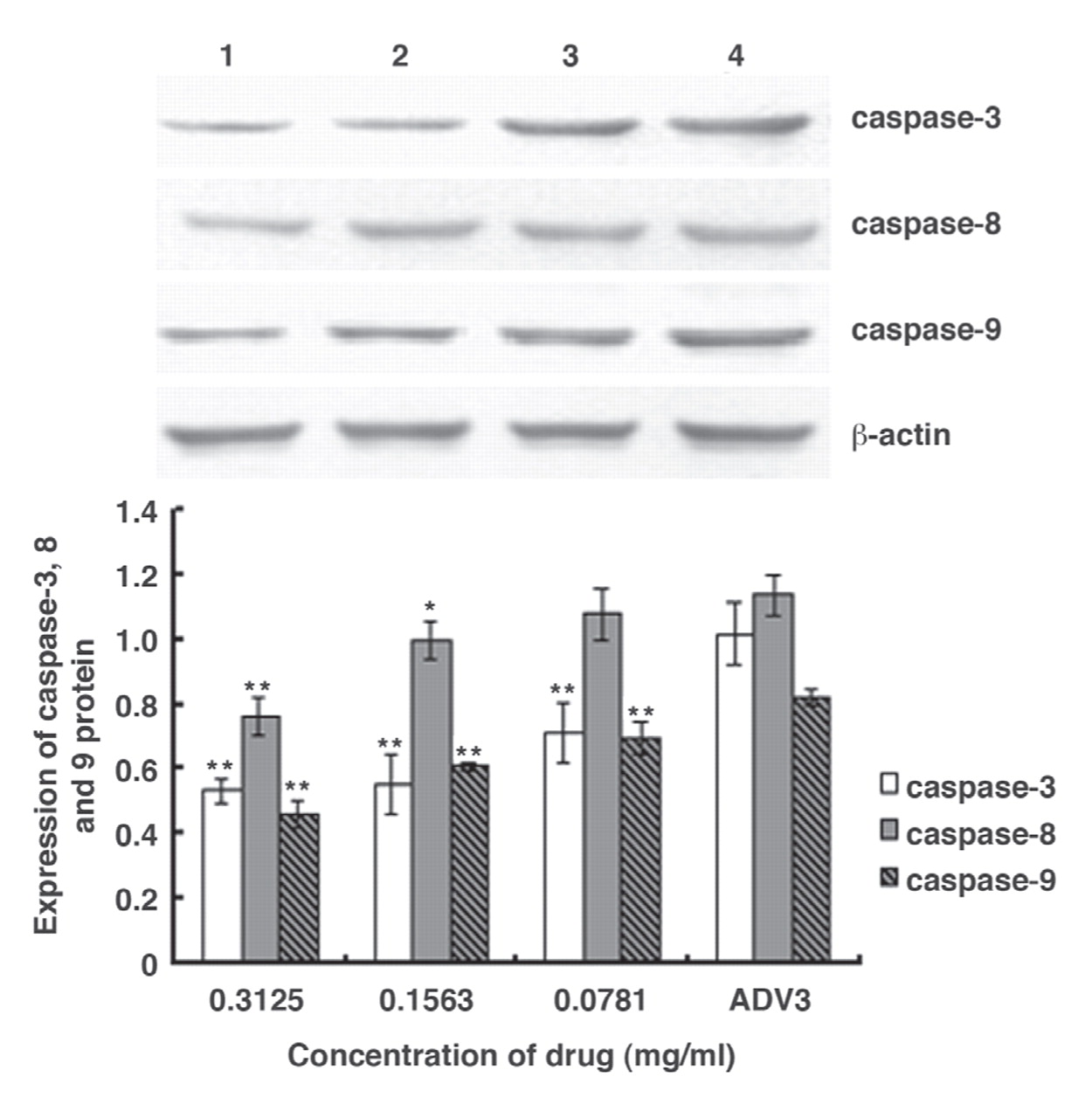 Lab Med, Volume 40, Issue 11, November 2009, Pages 669–674, https://doi.org/10.1309/LMF0U47XNDKBZTRQ
The content of this slide may be subject to copyright: please see the slide notes for details.
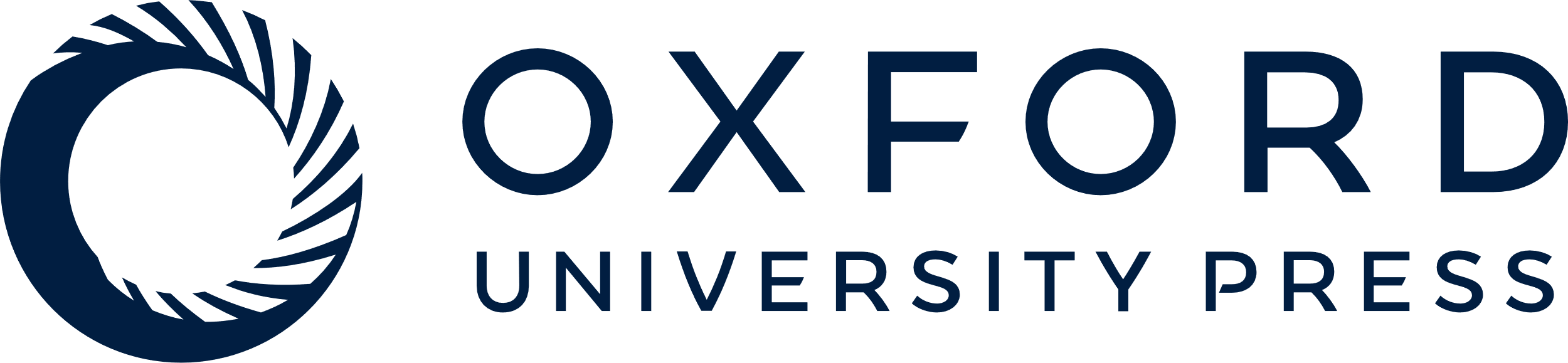 [Speaker Notes: Figure 3 Expression of caspase-3, caspase-8, and caspase-9 proteins (Western blotting). Results are presented as an arithmetic mean of 3 separate experiments ± SE. Single asterisk (*) and double asterisks (**) indicate P<0.05 and P<0.01, respectively, compared with ADV3 group. The data are representative of 3 separate experiments.
Lane 1: cinnamaldehyde (0.3125 mg/mL)
Lane 2: cinnamaldehyde (0.1563 mg/mL)
Lane 3: cinnamaldehyde (0.0781 mg/mL)
Lane 4: ADV3


Unless provided in the caption above, the following copyright applies to the content of this slide: © American Society of Clinical Pathologists]
Image 2 AFM analysis of the effect of cinnamaldehyde on ADV3. (A) ADV3. (B) The effect of cinnamaldehyde on ADV3.
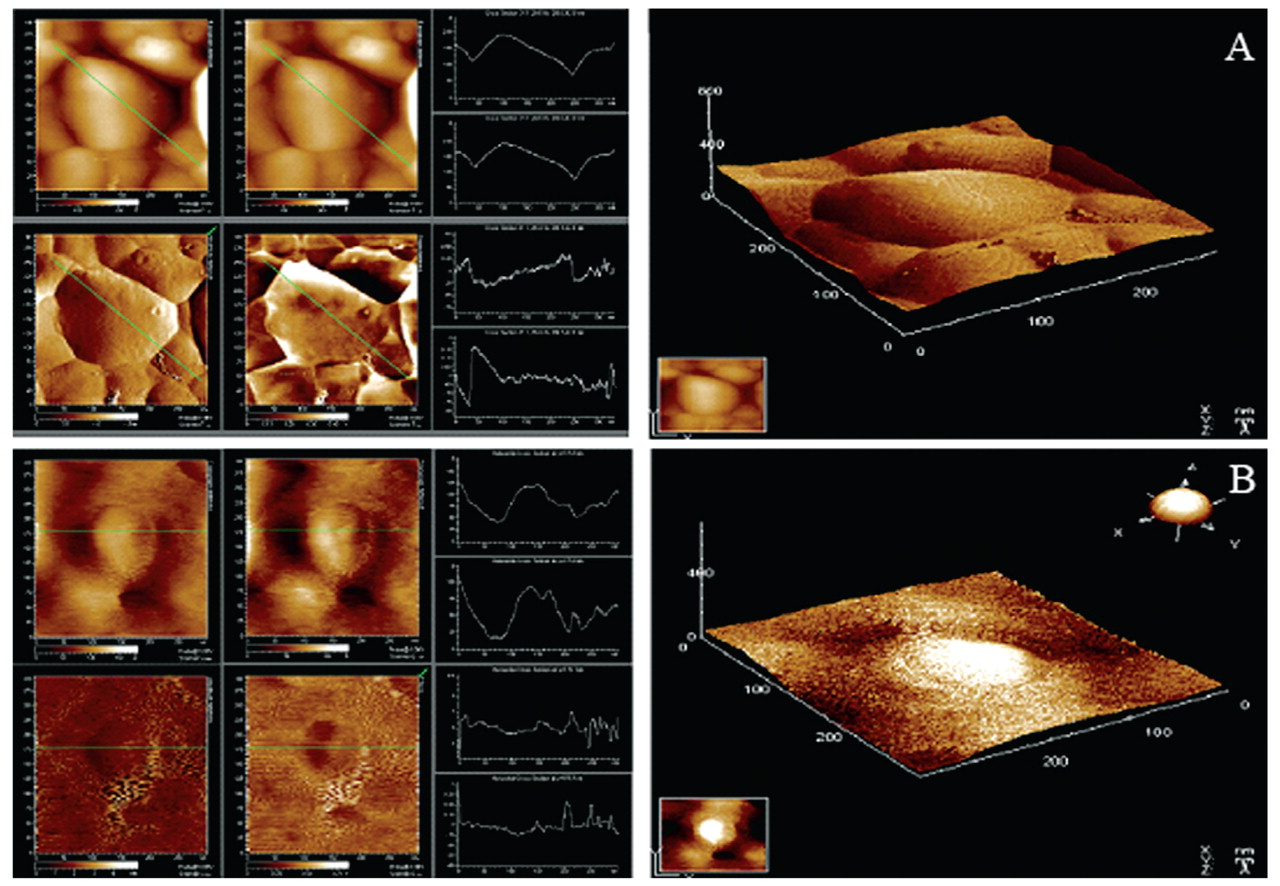 Lab Med, Volume 40, Issue 11, November 2009, Pages 669–674, https://doi.org/10.1309/LMF0U47XNDKBZTRQ
The content of this slide may be subject to copyright: please see the slide notes for details.
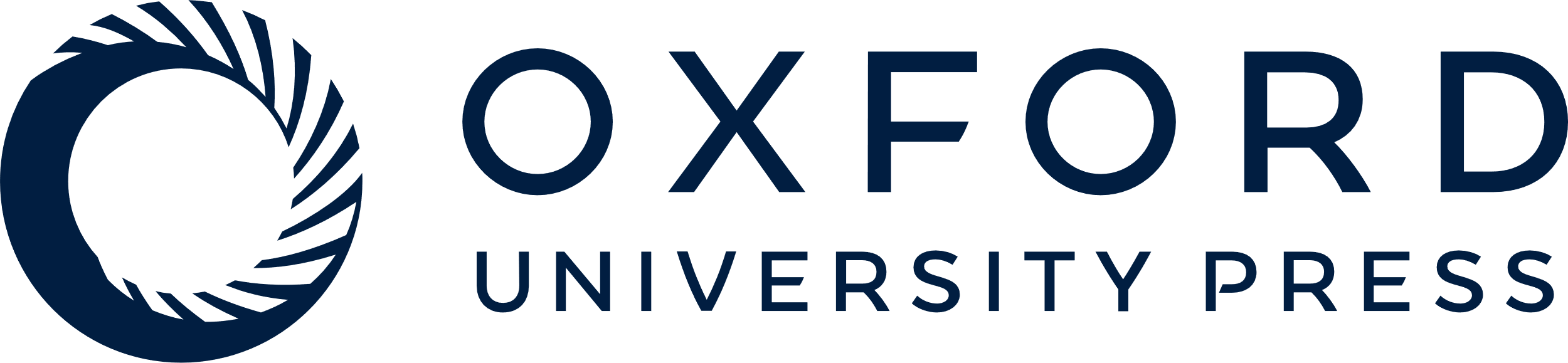 [Speaker Notes: Image 2 AFM analysis of the effect of cinnamaldehyde on ADV3. (A) ADV3. (B) The effect of cinnamaldehyde on ADV3.


Unless provided in the caption above, the following copyright applies to the content of this slide: © American Society of Clinical Pathologists]
Image 3 Expression of apoptosis in the nucleus (immunohistochemistry 100x). (A) Normal HeLa cells. (B) HeLa cells ...
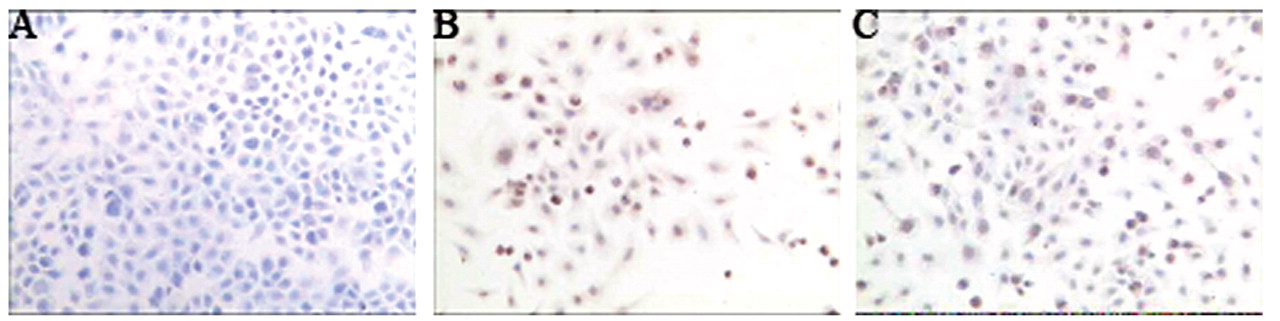 Lab Med, Volume 40, Issue 11, November 2009, Pages 669–674, https://doi.org/10.1309/LMF0U47XNDKBZTRQ
The content of this slide may be subject to copyright: please see the slide notes for details.
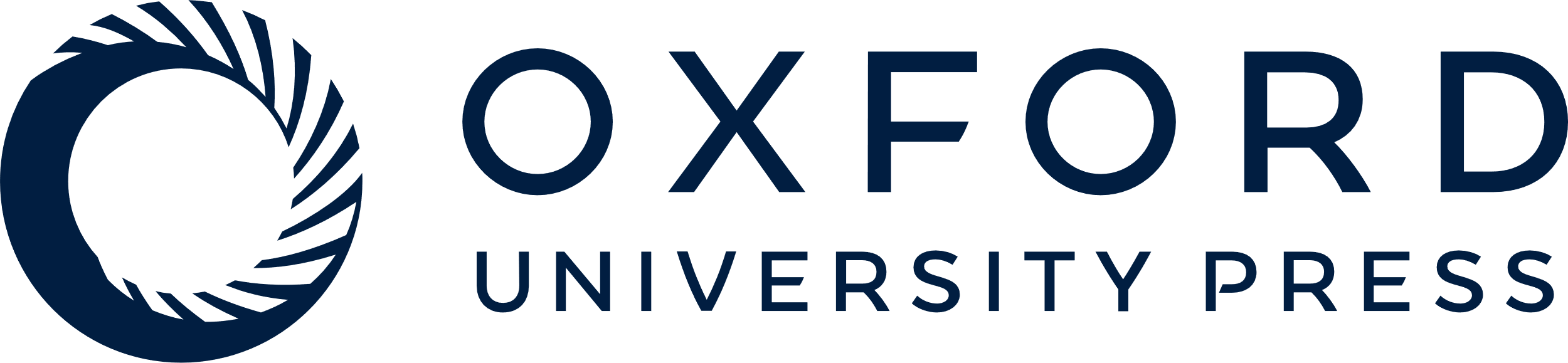 [Speaker Notes: Image 3 Expression of apoptosis in the nucleus (immunohistochemistry 100x). (A) Normal HeLa cells. (B) HeLa cells infected with ADV3. (C) The effect of cinnamaldehyde on ADV3.


Unless provided in the caption above, the following copyright applies to the content of this slide: © American Society of Clinical Pathologists]
Image 4 Expression of caspase-3, caspase-8, and caspase-9 protein in the cytoplasm (Immunohistochemistry 100x). (A, ...
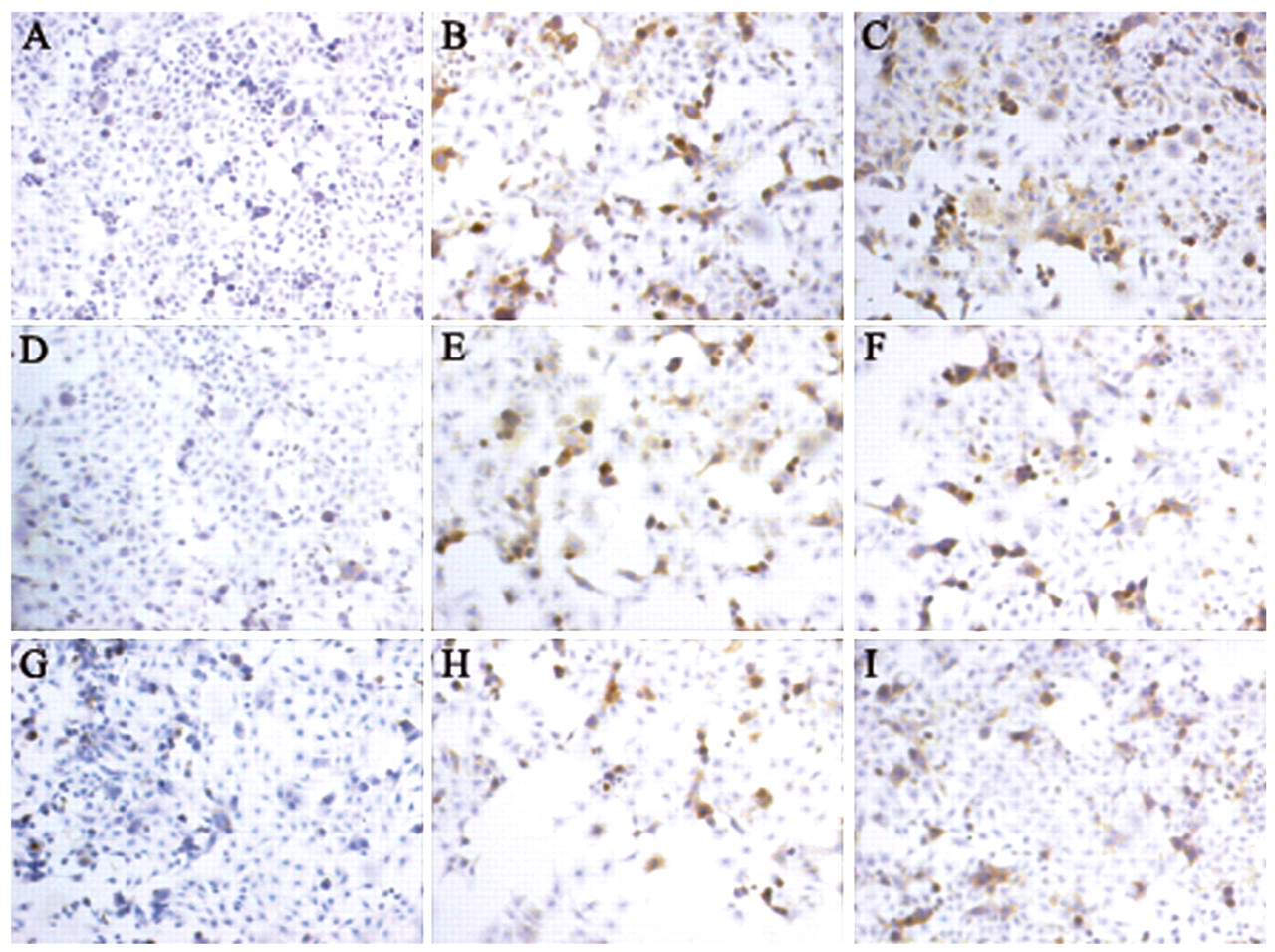 Lab Med, Volume 40, Issue 11, November 2009, Pages 669–674, https://doi.org/10.1309/LMF0U47XNDKBZTRQ
The content of this slide may be subject to copyright: please see the slide notes for details.
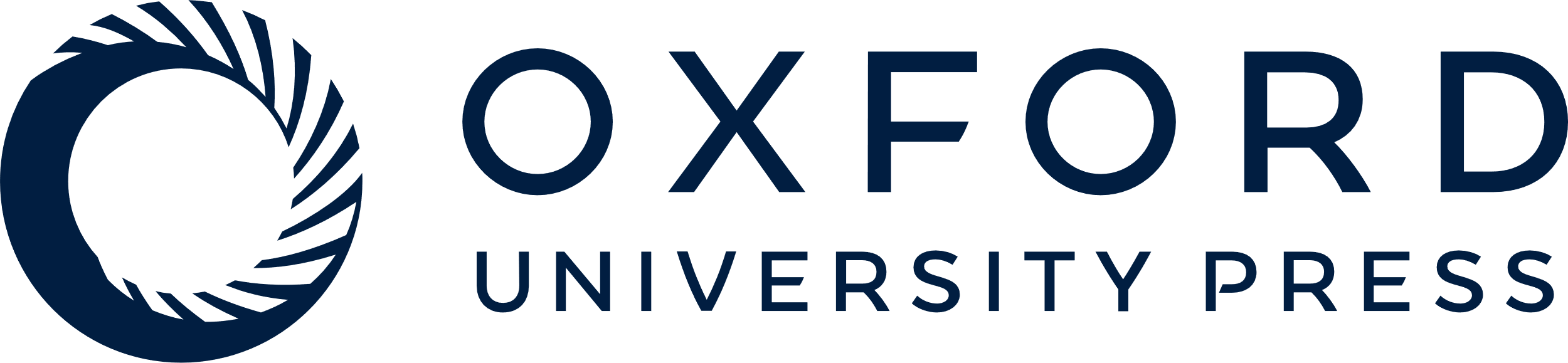 [Speaker Notes: Image 4 Expression of caspase-3, caspase-8, and caspase-9 protein in the cytoplasm (Immunohistochemistry 100x). (A, D, G) Normal HeLa cells. (B, E, H) HeLa cells infected with ADV3. (C, F, I) The effect of cinnamaldehyde on ADV3.


Unless provided in the caption above, the following copyright applies to the content of this slide: © American Society of Clinical Pathologists]